Spelling
Adding  “ing” to words
Curriculum Planning and Development Division
2020
Rule 1
For words that end in a silent -e, drop the -e and add -ing
Come – coming
Revise- revising
Bubble- bubbling
Trouble – troubling 
Example-The children were bubbling with excitement because their friends were coming over to spend time revising some troubling words
2
Rule 2
For one-syllable words that end in consonant-vowel-consonant (except x and w), double the last letter and add -ing.
Run- running
Stop- stopping
Sit- sitting
Example-We were sitting near the tree, when we saw the prefects stopping the students who were running.
3
Rule 3
For most other words (including words that end in -y), add -ing with no changes.
Rain- raining
Send-sending
Worry- worrying
Example- There’s no hurry sending the umbrella. I’m not worrying about it raining today.
4
Fun Activity
Use the correct spelling rule to change the words to ‘ing’.
5
ANSWERS
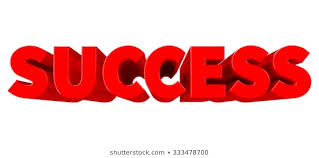 6
Recap
Rule 1: For words that end in a silent (not pronounced) -e, drop the -e and add -ing. 

Rule 2: For one-syllable words that end in consonant-vowel-consonant (except x and w), double the last letter and add -ing.
 
Rule 3: For most other words (including words that end in -y), add -ing with no changes.
7
Thank You!